Részletek
a
bemutatóból
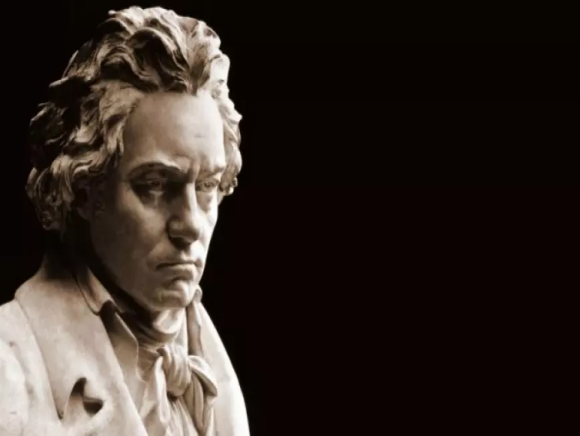 Ludwig van Beethoven

1770-1827
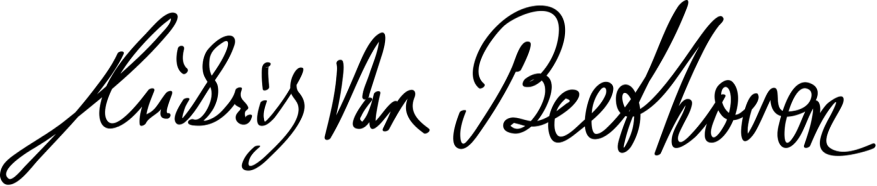 2023 Jungné Tóth Katalin
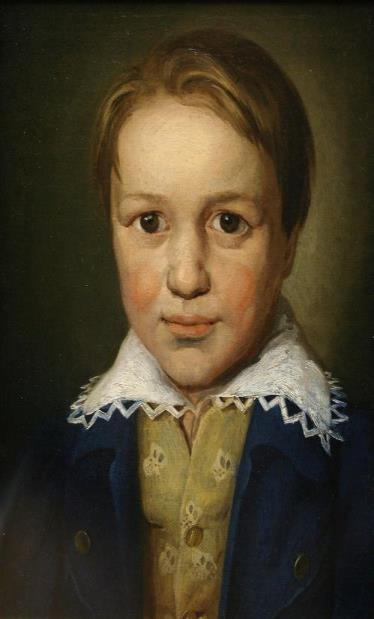 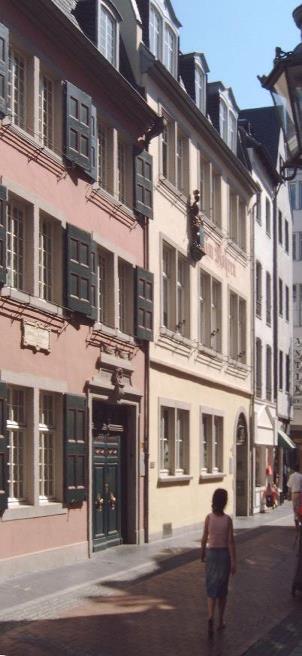 A bonn-i szülőház
Vitatott 13 éves kori képmása
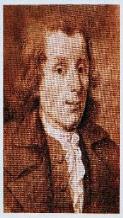 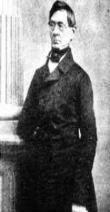 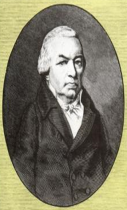 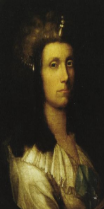 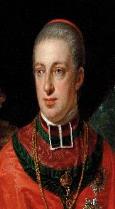 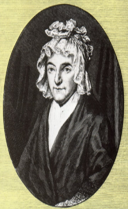 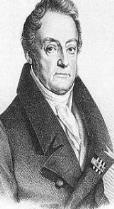 Christian 
Gottlob
 Neefe
Ferdinand von 
Waldstein
Helene von 
Breuning
Anton 
Schindler
Johann van Beethoven és Maria Magdalena Keverich
Rudolf főherceg
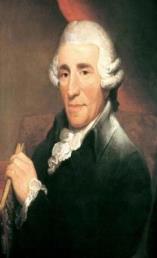 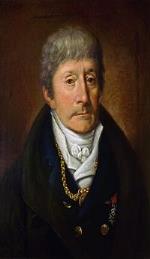 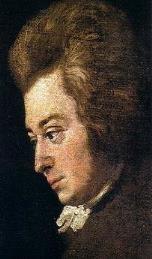 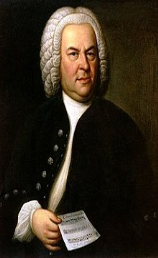 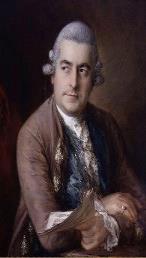 C. Filip Emanuel 
Bach
Johann S. Bach
W. A. Mozart
Joseph Haydn
Antonio Salieri
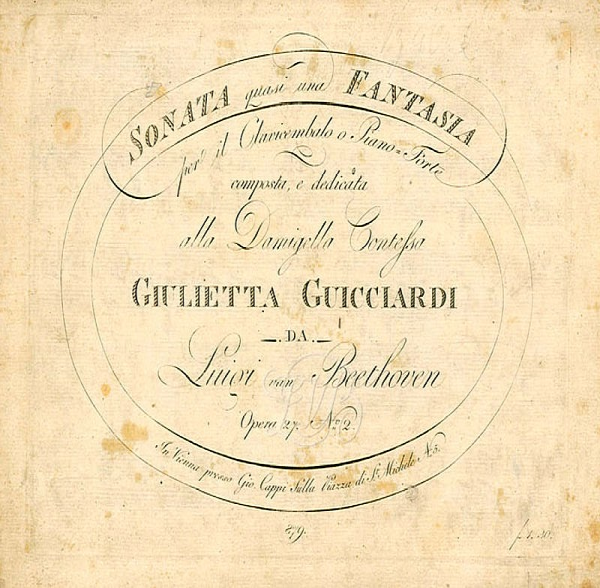 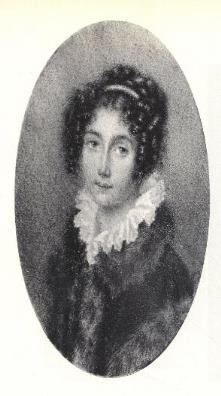 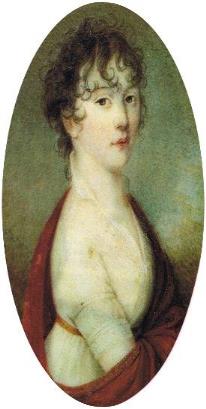 Brunszvik Jozefin
Guilietta Guicchardi
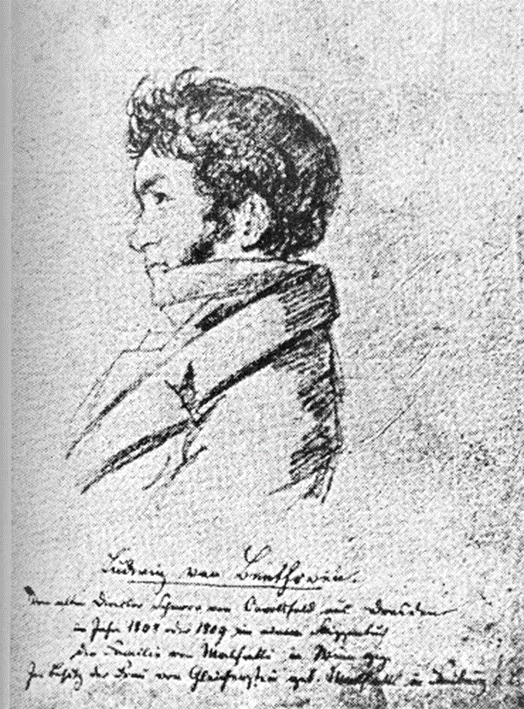 Louis Rene Letronne
metszete
(datálás nélkül)
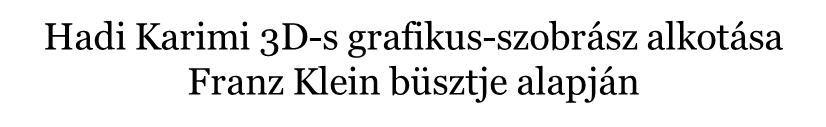 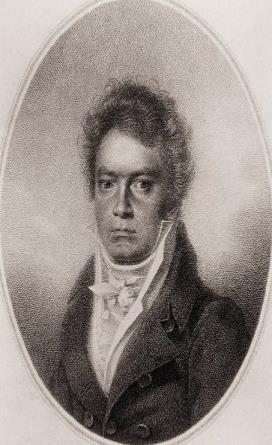 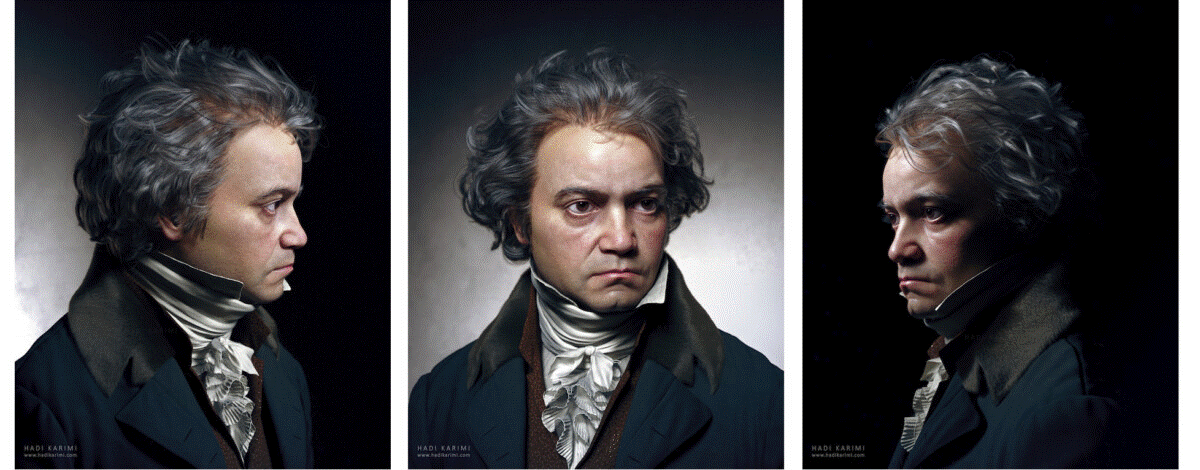 Beethoven 1809-ben Ludwig Ferdinand Schnorr von Carolsfeld rajzán
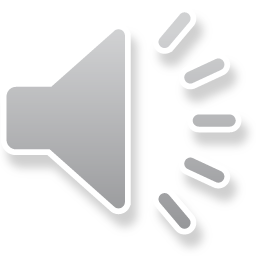 Beethoven piano trio in C min. op 1.  no. 3.  Allegro con brio  (1795 körül)
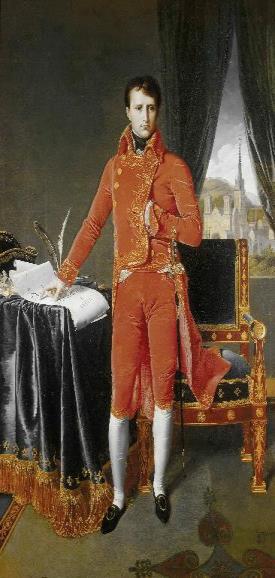 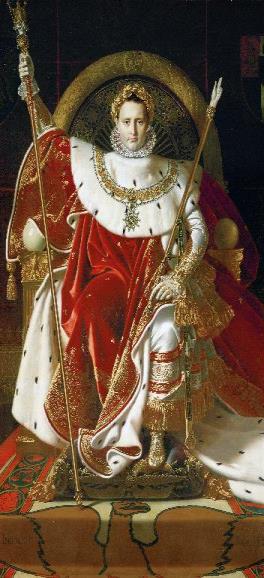 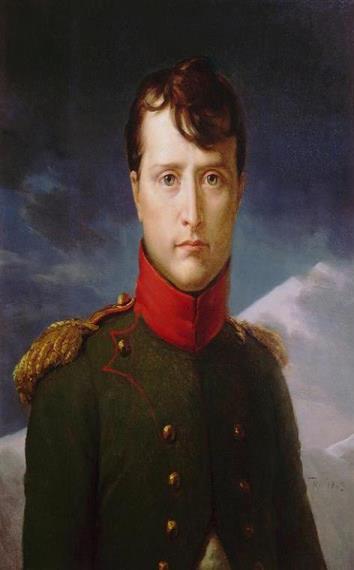 Francois Gerard: Napóleon, mint első konzul
1803
Olaj, vászon
Musée Condé Chantilly, France
Ingres: Napóleon a trónon
1806 
olaj, vásznon
259 x 162 cm	
Musée de l'Armée
Jean-Auguste-Dominique Ingres: Bonaparte első konzul
1803-1804
Olaj, vászon,  226 x 144 cm
Musée des beaux-arts de Liège
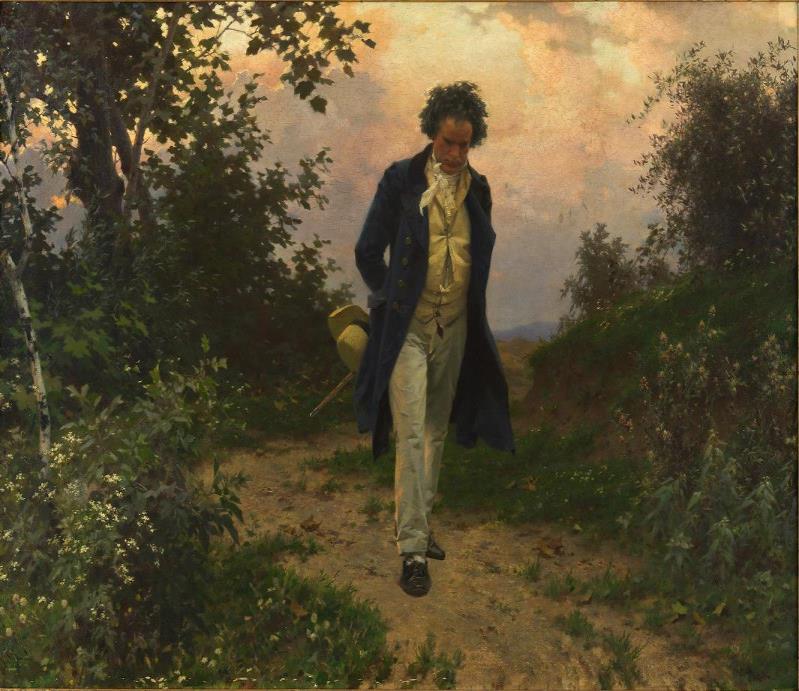 Julius Schmid:
Séta a természetben
1927
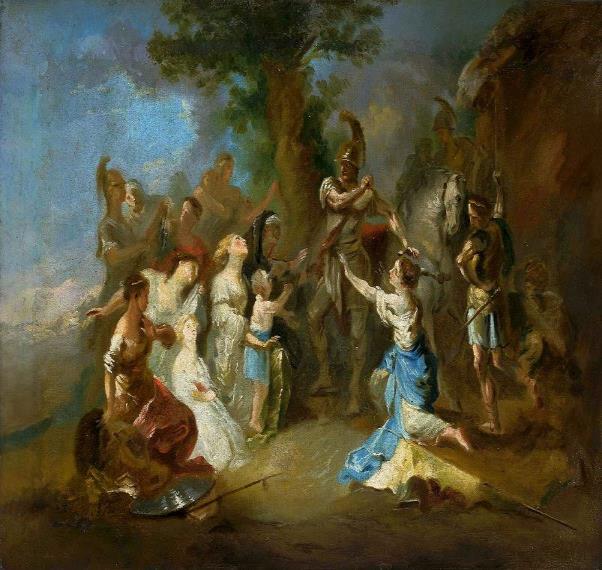 Franz Anton
 Maulbertsch: 
Coriolanus
Róma kapujában 
 1795   - olaj
 38,5 x 54 cm
Nemzeti 
Múzeum, Varsó
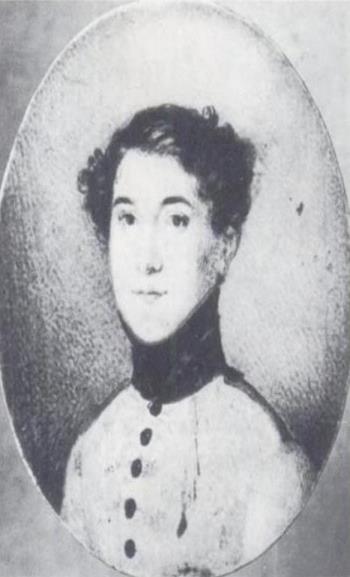 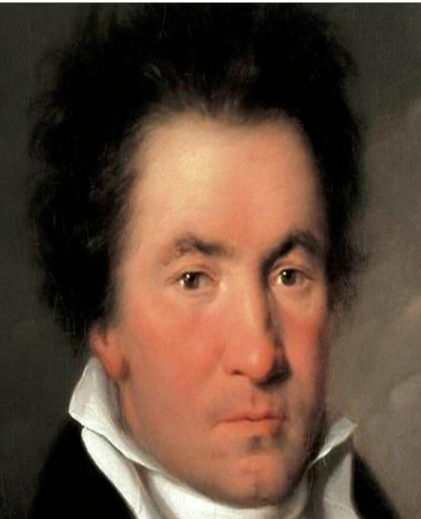 Joseph Mahler:
Ludwig van Beethoven 1815
Bécsi Történeti Múzeum
Karl van Beethoven
1806-1858
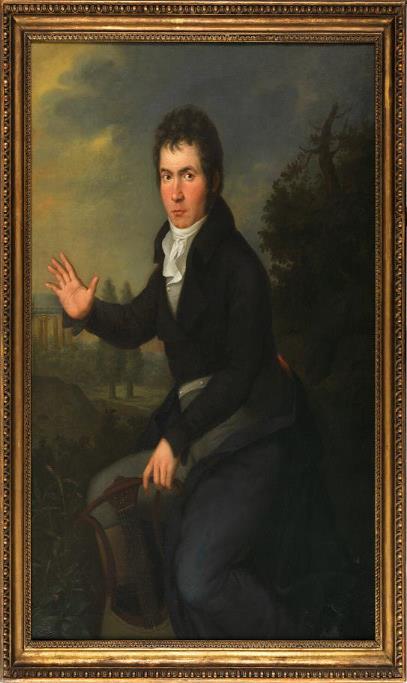 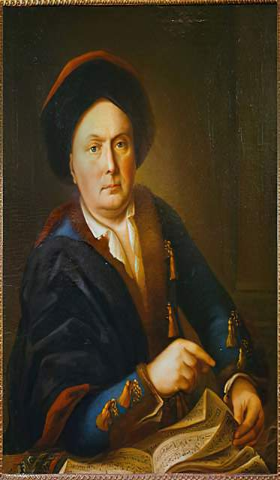 Joseph Willibrord Mähler: Ludwig van Beethoven, 1804/05, 
olaj, vászon, 
Bécsi Múzeum
Leopold Radoux portréja 
Beethoven nagyapjáról, 
Ludwig Lodevijk Beethovenről
A bemutatóban idézett zeneművek és film:

https://www.youtube.com/watch?v=7aWBgWDmsmk 

https://www.youtube.com/watch?v=nXgBtAD5daM

Vivaldi: Négy évszak – Nyár – A vihar  III. tétel:
https://www.youtube.com/watch?v=g1LSGTdioXc

https://www.youtube.com/watch?v=IS_oYVXK9zg

https://www.youtube.com/watch?v=sm7hGCSkhTE

https://www.youtube.com/watch?v=5DXyZ4KEbj0

https://www.youtube.com/watch?v=7-a1d0VY6NA

https://www.youtube.com/watch?v=0Ak_7tTxZrk


https://videa.hu/videok/film-animacio/halhatatlan-kedves.1994-1oVqsTaKBzcg7AgE